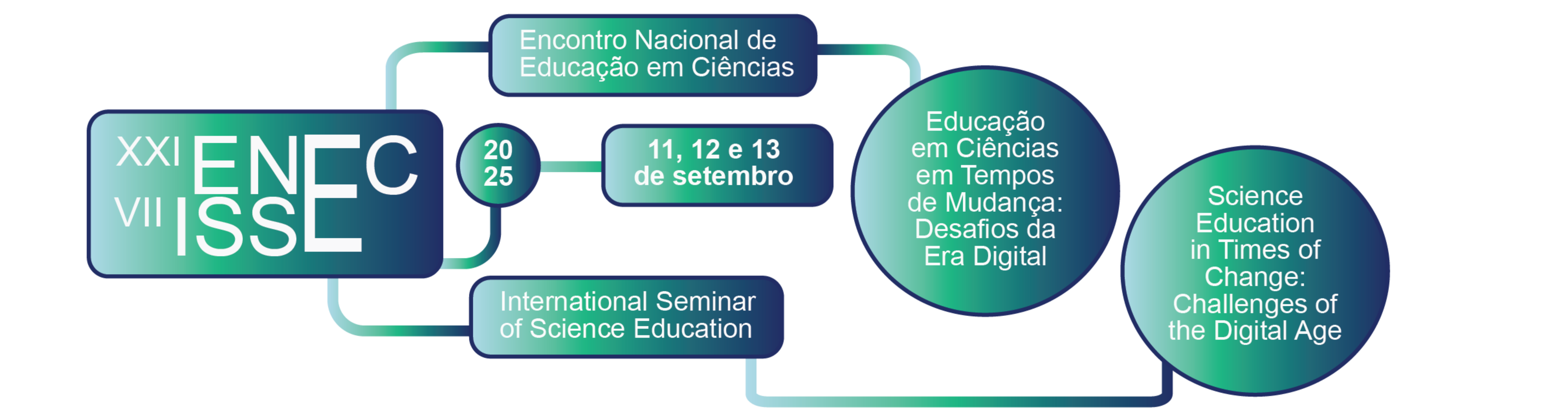 Autor_1 | email | Filiação 
Autor_2 | email | Filiação 
Autor_3 | email | Filiação 
Autor_4 | email | Filiação
TÍTULO